Открытка для мамы
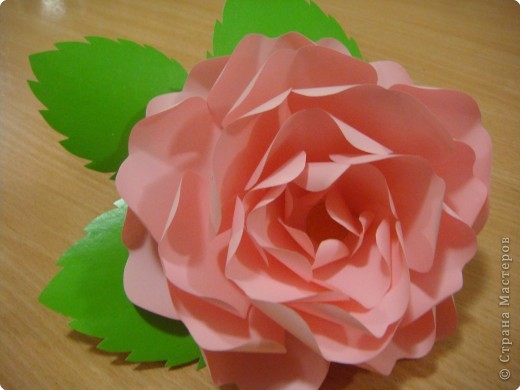 Учитель начальных классов МБОУ гимназии № 25
г.Ростова-на-Дону
Скидан Е.В.
Вам понадобится 2 листа двухсторонней ксероксной бумаги, карандаш, ножницы и что-нибудь из клеящих средств ( кому с чем нравится работать)
Из плотного картона нужно подготовить шаблон. Он имеет форму половины косточки (так дети говорят)
Примерные размеры шаблона для розы диаметром 13-15 см
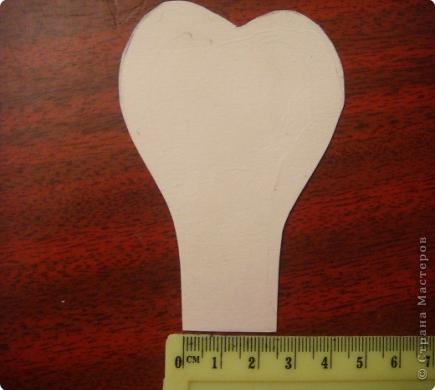 Согнуть лист как показано на фото и обвести на нем шаблон (сколько поместится).
Нам будет нужно 4 сдвоенные детали
И 15 одинарных деталек
На одинарных деталях с помощью ножниц подкручиваем края. А маленькие дети у меня на занятии делают это с помощью карандаша ( наматывают краешки на карандаш). А также на ножке одинарных деталей сделать надрезы на глубину 1,5 см
Наши заготовки
Закрутить края и у сдвоенных деталей ( у косточек)
Клеим первые косточки крест на крест
Одинарные детали делим на три группы по 4 шт. Полученные при надрезе "ножки" клеим внахлест.Первая группа деталей клеится на 2-3мм, вторая группа - на 6-7мм, третья - по максимуму.
Вот по одной детальке с каждой группы. Чем больше нахлест, тем вертикальнее будет стоять деталька после наклеивания
Клеим первую группу в центре цветка в просветах лепестков предыдущего ряда.
Вторая группа клеится аналогично.
Лепестки третьей группы клеятся в самый центр почти друг на дружку
Если у вас остались вырезанные лепестки смело вклеивайте их в серединку. Лепестками розу не испортишь.
Использован материал с сайта Страна Мастеров
http://stranamasterov.ru/node/54051#comment-3385813